Lorlatinib for untreated ALK-positive advanced non-small-cell lung cancer
Slides for the public – contains no ACIC or CPAS information
Technology appraisal committee D [16 March 2023]
Chair: Megan John
Lead team: Matt Bradley, Ivan Koychev, Carole Pitkeathley 
External assessment group: CRD and CHE Technology Assessment Group 
Technical team: Ross Wilkinson, Lizzie Walker, Linda Landells
Company: Pfizer
© NICE 2023. All rights reserved. Subject to Notice of rights.
RECAP
Key clinical issues from ACM1
Recommendation: Lorlatinib is not recommended, within its marketing authorisation, for treating anaplastic ALK-positive advanced NSCLC in adults who have not had an ALK inhibitor
Table Key clinical issues
Abbreviations: AE, adverse event  ALK, anaplastic lymphoma kinase; CNS, central nervous system; EAG, external assessment group; ECOG, Eastern Cooperative Oncology Group; NMA, network meta-analysis; OS, overall survival, PFS, progression free survival; TKI, Tyrosine Kinase Inhibitor
CONFIDENTIAL
RECAP
Key cost-effectiveness issues from ACM1
Table Key cost-effectiveness issues
Abbreviations: ALK, anaplastic lymphoma kinase; CNS, central nervous system; EAG, external assessment group; ECOG, Eastern Cooperative Oncology Group; HRQoL, health-related quality of life; NMA, network meta-analysis; OS, overall survival; PD, progressed disease; PPS, post-progression survival; RDI, relative dose intensity; TKI, tyrosine kinase inhibitor
RECAP
ALK-positive NSCLC treatment pathway
Figure Treatment pathway for people with ALK-positive advanced NSCLC in UK clinical practice
Confirmed ALK-positive advanced NSCLC
Crizotinib
(TA406)
Brigatinib
(TA670)
Lorlatinib
(ID3896)
Alectinib
(TA536)
Ceritinib
(TA500)
Two comparators addressed in company submission
Ceritinib
(TA395)
Brigatinib
(TA571)
Lorlatinib (TA628)
Atezolizumab with bevacizumab, carboplatin and paclitaxel (ABCP; TA584);
chemotherapy; or best supportive care
Best supportive care
Abbreviations: ALK, anaplastic lymphoma kinase; NSCLC, non-small cell lung cancer; TA, technology appraisal
RECAP
Lorlatinib (Lorviqua, Pfizer)
Table Technology details
Abbreviations: ACM, appraisal committee meeting; ALK, anaplastic lymphoma kinase; NSCLC, non-small cell lung cancer; MHRA, Medicines and Health Regulatory Agency; PAS, patient access scheme
Clinical effectiveness recap
CONFIDENTIAL
RECAP
Key clinical trial
Overall survival data from CROWN trial are immature
Table Clinical trial designs and outcomes
OS data immature and was not measured at September 2021 DCO but the March 2020 DCO

Further data-cuts for OS of the CROWN trial are scheduled for 2025 and 2028
*PFS measured at September 2021 DCO; OS measured at March 2020 DCO				            Abbreviations: ALK, anaplastic lymphoma kinase; NSCLC, non-small cell lung cancer; PFS, progression-free survival; BICR, blinded independent central review; OS, overall survival; IC, intracranial outcomes; HRQoL, health-related quality of life; DCO, data cut-off
CONFIDENTIAL
RECAP
CROWN results: progression-free survival
Lorlatinib versus crizotinib showed a clinically meaningful improvement in BICR-assessed PFS
Figure Kaplan–Meier plot of PFS based on BICR assessment (RECIST v1.1), FAS (September 2021 DCO)
Comparison versus crizotinib (stratified analysis):
HR: XXX (95% CI: XXXX, XXXX; stratified 1-sided p-value XXXXX)
Abbreviations: DCO, data cut-off; BICR, blinded independent central review; CI, confidence interval; FAS, full analysis set; HR, hazard ratio; PFS, progression-free survival; RECIST v1.1, Response Evaluation Criteria in Solid Tumour version 1.1
CONFIDENTIAL
RECAP
CROWN results: overall survival
Robust conclusions cannot be drawn from the overall survival data yet
Figure Kaplan–Meier plot of OS; FAS (March 2020 DCO)
Overall survival data are still immature from CROWN, and were not measured at September 2021 DCO
Company presents OS data from March 2020 DCO
Comparison versus crizotinib (stratified analysis):
HR: 0.72 (95% CI: 0.41, 1.25)
Abbreviations: DCO, data cut-off; CI, confidence interval; FAS, full analysis set; HR, hazard ratio; OS, overall survival
CONFIDENTIAL
RECAP
NMA results
No robust conclusions can be made from the OS data due to the immaturity of OS data from CROWN
Figure  PFS and OS resulting network diagram
CROWN
No head-to-head studies identified directly comparing lorlatinib to alectinib and brigatinib, so standard Bayesian NMA conducted to assess relative efficacy of lorlatinib vs comparators
Fixed effects model used for analyses of PFS and OS
At ACM1, committee preferred the NMA that included ALESIA  company now include in its base case
Crizotinib
(250 mg BID)
Lorlatinib
(100 mg QD)
ALEX
ALESIA
ALTA-1L
Progression-free survival
Lorlatinib showed a XXXXXXXXXXXXXXX improvement in PFS for both comparisons (September 2021 DCO)
Overall survival
OS showed XXXXXXXXXXXXXXXXXXXXXX for both comparisons (March 2020 DCO)
OS data from CROWN still very immature, therefore no conclusions could be drawn from this analysis
Alectinib
(600 mg BID)
Brigatinib
(180 mg QD)
Table PFS/OS relative effect of lorlatinib compared with all treatments (fixed effects)
*Excludes ALESIA
Abbreviations: BID, twice daily; CrI, credible interval; HR, hazard ratio; NR, not reported; PFS, progression-free survival
Cost effectiveness recap
RECAP
Figure Model structure
Company’s model overview
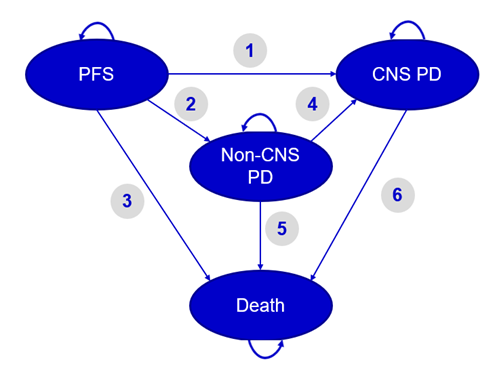 Company’s revised model post clarification meeting adopts a pseudo state-transition model
Technology affects costs by:
Increasing 1st-line treatment costs
Decreasing subsequent treatment costs

Technology affects QALYs by:
Increasing PFS
Increasing overall survival
Reducing the proportion of patients who develop intracranial metastases
Table Evidence sources for model transitions
Abbreviation: PFS, progression-free survival; PPS, post-progression survival; PD, progressive disease; CNS, central nervous system; ICER, incremental cost-effectiveness ratio; TE, technical engagement; QALY, quality-adjusted life year
Response to consultation
Consultation responses (1)
Abbreviations: ALK, anaplastic lymphoma kinase; CDF, Cancer Drugs Fund; OS, overall survival; PAS, patient access scheme; PFS, progression-free survival
Consultation responses (2)
Abbreviations: ACM, appraisal committee meeting; AE, adverse events; ALK, anaplastic lymphoma kinase; NMA, network meta-analysis; TKI, tyrosine kinase inhibitor
CONFIDENTIAL
Committee preferred assumptions and conclusions
Company adopted most of the committee’s preferred assumptions
Abbreviations: ACM, appraisal committee meeting; AE, adverse events; CNS, central nervous system; EAG, external assessment group; NMA, network meta-analysis; PD, progressed disease; PFS, progression free survival; RDI, relative dose intensity; ToT, time on treatment
Committee recommendations for further analyses
Company did some of the committee’s recommendations for further analyses
Abbreviations: ACM, appraisal committee meeting; AE, adverse events; ALK, anaplastic lymphoma kinase; CNS, central nervous system; EAG, external assessment group; PPS, post-progression survival; TKI, tyrosine kinase inhibitor;
Committee discussion at ACM2
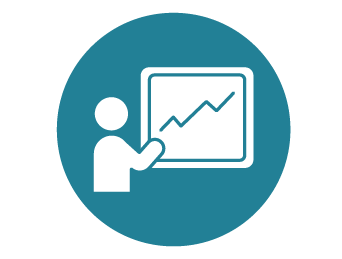 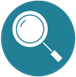 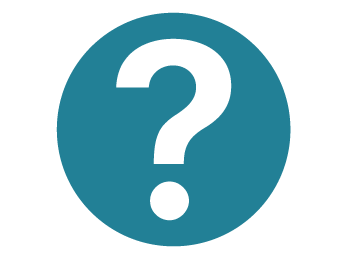 Abbreviations: ACM, appraisal committee meeting; CDF, cancer drugs fund; CNS, central nervous system; PD, progressed disease; PFS, progression free survival; RDI, relative dose intensity; OS, overall survival; ICER, incremental cost-effectiveness ratio; ToT, time on treatment
CONFIDENTIAL
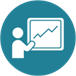 Key issue: Modelling the CNS PD health state (1)
The company continues to use a 4-state model in its base case
Committee comments at ACM1
CNS PD health state may be more severe than the non-CNS PD health state
Insufficient data to inform the transition to the CNS PD health state
Removing the CNS PD health state would improve transparency and avoid introducing uncertainty
Company response to DGD
No change to ACM1 base case – Sufficient data from CROWN to inform model transitions  enables benefits of lorlatinib in delaying CNS progression to be reflected
In CROWN, overall PD and intracranial PD were independent events and investigator could choose to continue treatment after PD




	


Prevention of CNS PD is a substantial benefit of lorlatinib and it is important that it is captured in the model
Table Reported IC-PD and Overall PD by BICR (Full Analysis Set) – 36.7 months follow-up
Abbreviations: ACM, appraisal committee meeting; BICR, blinded independent central review; CNS, central nervous system; DGD, draft guidance document; IC-PD, intracranial progressed disease; PD, progressed disease
CONFIDENTIAL
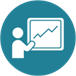 Key issue: Modelling the CNS PD health state (2)
EAG believe current model structure can not model clinically plausible CNS benefit
EAG comments
Key transitions are not captured in the model
Model does not allow transitions from the non-CNS-PD health state into the CND-PD health state
Model does not adjust risk of mortality between non-CNS-PD and CNS-PD health states
Not appropriate to assume the IC effect size of lorlatinib vs crizotinib is unique to lorlatinib 
CNS-PFS curves for alectinib and brigatinib obtained using the IC-TTP on crizotinib in CROWN  alectinib and brigatinib have been shown to have better IC activity than crizotinib
Not appropriate to assume CNS-PFS and PFS treatment effects are equal
CNS-PFS curves are obtained by applying the PFS HRs to the crizotinib IC-TTP curve
Evidence suggests CNS-PFS efficacy is not equal to PFS efficacy
Approach may underestimate the benefits of comparators in delaying CNS progression 





Scenario using naive CNS-PFS HR for alectinib vs crizotinib (ALEX)  reduces incremental QALY gain for lorlatinib vs company base case  incremental QALY gain for lorlatinib only XXX QALYs higher than when the CNS-PD health state is removed
Table CNS-PFS and PFS HRs from trial
Abbreviations: CNS, central nervous system; EAG, external assessment group; HR, hazard ratio; IC, intracranial;  IC-TTP, intracranial-time to progression; PD, progressed disease; PFS, progression free survival; QALY, quality-adjusted life year
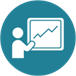 Key issue: Modelling the CNS PD health state (3)
EAG believe CNS PFS transition fail to account for baseline CNS metastases
EAG comments
Subgroups with and without CNS metastases should be modelled separately
Majority of IC progressions occur in the subgroup with CNS metastases at baseline
Risks of IC progressions in the subgroup with CNS metastases at baseline may follow a different functional form than in the subgroup without CNS metastases at baseline
Not appropriate to assume proportional hazards
The crizotinib IC-TTP curve assumes a constant event rate  evidence suggests this is not the case for alectinib 
Assuming a constant event rate results in clinically implausible predictions of the number of patients with CNS metastases at baseline experiencing CNS PD on alectinib

Overall, EAG disagrees with use of 4-state model given current data availability. If 4 state model is used:
Not appropriate to assume CNS-PFS and PFS treatment effects are equal. May be more appropriate to use CNS TTP data
Not appropriate to assume same risks in people with and without CNS metastases at baseline
Transitions have not been modelled appropriately
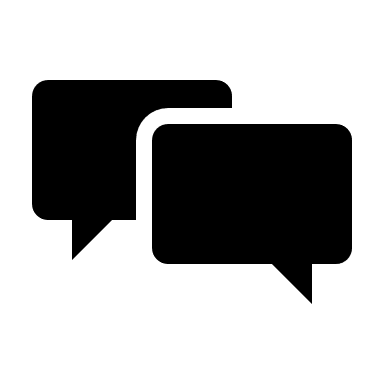 Has the committee seen any information to change their position that the CNS PD health state should be removed?
Abbreviations: CNS, central nervous system; EAG, external assessment group; HR, hazard ratio; IC-TTP, intracranial-time to progression; PD, progressed disease; PFS, progression free survival; QALY, quality-adjusted life year
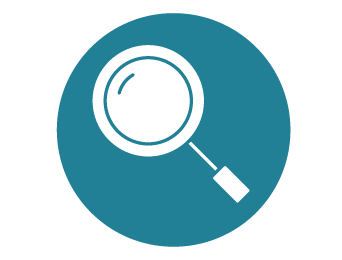 Key issue: Dosing method for lorlatinib
Company and EAG preferences unchanged and no new evidence was provided
Committee comments at ACM1
RDI approach was most appropriate and aligned with methods used in previous appraisals
Company response to DGD
No change to ACM1 base case 
Clinical experts at ACM1 confirmed all people starting on 100mg is reflective of NHS clinical practice
If required dose reductions occur at the end of a cycle 
Dosing data from CROWN reflects clinical practice, aligned with clinical expert opinion and the model can incorporate it accurately.
EAG comments 
Acknowledge CROWN dosing data best represents real dose reductions and missed doses savings
Company approach results in lower average cost of treatment for lorlatinib
Equivalent dosing data from alectinib and brigatinib trials could show a similar reduction in cost
Maintains RDI costing method should be used consistently for all treatments
RDI: best reflects difference in total costs between lorlatinib, alectinib and brigatinib
CROWN data: provides most accurate costs for lorlatinib
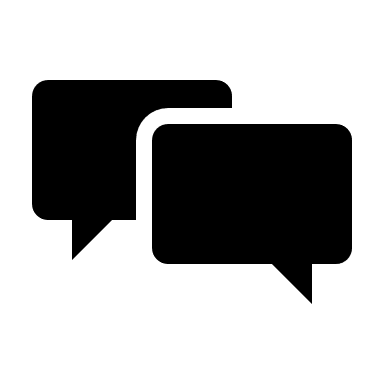 Has the committee seen any new evidence to change their opinion that the RDI approach is a more appropriate method for calculating dosing costs than using CROWN data?
Abbreviations: ACM, appraisal consultation meeting; DGD, draft guidance document; RDI, relative dose intensity
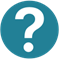 Key issue: Uncertainty in PFS
Evidence suggests lorlatinib is associated with an improvement in PFS
Committee comments at ACM1
CROWN is ongoing and the follow up time was short  PFS data is immature
PFS data is associated with a high level of uncertainty  taken into account during decision making
Company response to DGD
Immature PFS data for lorlatinib from CROWN data cut shows efficacy of lorlatinib in preventing progression
Clinical experts at ACM1 considered PFS of 2 to 3 years clinically meaningful 
Modelled lorlatinib median PFS (53.2 months) aligns with clinical opinion from advisory board (4 to 5 years)
Reiterated evidence shows improved PFS for lorlatinib vs alectinib and brigatinib
EAG comments 
Available data supports significantly improved PFS on lorlatinib relative to alectinib and brigatinib
Magnitude of PFS benefit is uncertain  will become clearer with further data cuts from CROWN
Abbreviations: ACM, appraisal committee meeting; DGD, draft guidance document; EAG, external assessment group; PFS, progression free survival
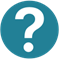 Key issue: Uncertainty in OS
It is possible an extension to PFS could lead to an extension of OS
Committee comments at ACM1
CROWN is ongoing and the follow up time was short  OS data is immature
KM curves diverged, suggesting an advantage for lorlatinib, but then later reconverged
Company response to DGD
OS HR suggests lorlatinib reduced risk of death compared to crizotinib but was not statistically significant (HR 0.72; 95% CI: 0.41 to 1.25; March 2020 DCO)
If recommended in the CDF, re-submission would use OS data from future CROWN DCO (expected 2025)
EAG comments
Plausible a significant extension to PFS would lead to an extension to OS
ACM1 clinical experts explained it is plausible post-progression survival is unaffected by prior treatments
Even with the 10 year treatment effect cap, modelled PFS benefit produces a significant OS benefit vs comparators
Reiterated that OS data from CROWN is confounded by treatments received post progression which are not available in NHS practice
Abbreviations: ACM, appraisal committee meeting; CDF, Cancer Drugs Fund; DCO, data cut off; DGD, draft guidance document; EAG, external assessment group; HR, hazard ratio;  KM, Kaplan-Meier; OS, overall survival; PFS, progression free survival
Cost-effectiveness results
All ICERs are reported in PART 2 slides 
because they include confidential 
comparator PAS discounts
Comparators alectinib and brigatinib have PAS discounts
Subsequent treatment pemetrexed is subject to confidential commercial arrangements 
Company and EAG ICERs are above the threshold normally considered as an effective use of NHS resources
Cost-effectiveness results and scenarios
Company base case (post consultation)
Use RDI-based costing for lorlatinib
Use three state model – CNS PD health state removed
EAG base case
Abbreviations: CNS, central nervous system; EAG, external assessment group; PD, progressed disease; RDI, relative dose intensity
Managed access
Criteria for a managed access recommendation
The committee can make a recommendation with managed access if:
the technology cannot be recommended for use because the evidence is too uncertain
the technology has the plausible potential to be cost effective at the currently agreed price
new evidence that could sufficiently support the case for recommendation is expected from ongoing or planned clinical trials, or could be collected from people having the technology in clinical practice
data could feasibly be collected within a reasonable timeframe (up to a maximum of 5 years) without undue burden.
28
Cancer Drugs Fund
Due to the immaturity of OS data lorlatinib is considered to be a candidate for the CDF
Figure 8 Cancer Drugs Fund pathway
Company note that CROWN trial is still ongoing (final study completion date estimated December 2028)
Company note that interim and final data cuts for OS are planned for 2025 and 2028 which will reduce uncertainty around survival estimates for lorlatinib
No further trials for lorlatinib in this indication are ongoing
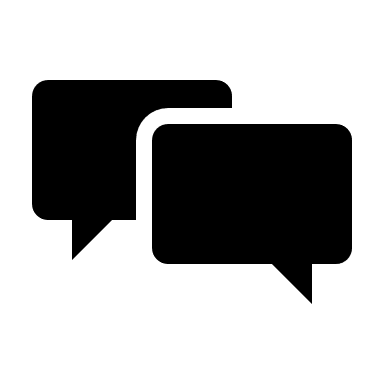 Does lorlatinib meet the criteria to be considered for recommendation in the CDF? Is the CDF likely to address uncertainties associated with the appraisal?
Abbreviations: CDF, cancer drugs fund; SACT, Systemic Anti-Cancer Therapy; OS, overall survival
29
CONFIDENTIAL
Feasibility of further data collection in CDF to resolve key uncertainties
Table CDF consideration
Figure Comparison of PFS extrapolations – lorlatinib
Abbreviations: CDF, Cancer Drugs Fund; DCO, data cut off; SACT, Systemic Anti-Cancer Therapy; OS, overall survival; PFS, progression-free survival; CNS, central nervous system; ECOG, Eastern Cooperative Oncology Group Performance Status
Committee discussion at ACM2
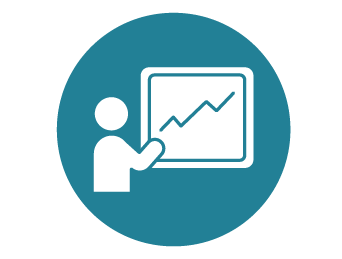 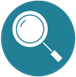 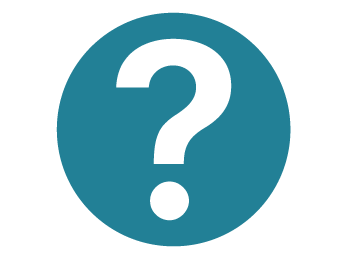 Abbreviations: ACM, appraisal committee meeting; CDF, cancer drugs fund; CNS, central nervous system; PD, progressed disease; PFS, progression free survival; RDI, relative dose intensity; OS, overall survival; ICER, incremental cost-effectiveness ratio; ToT, time on treatment
Thank you.
© NICE 2023. All rights reserved. Subject to Notice of rights.